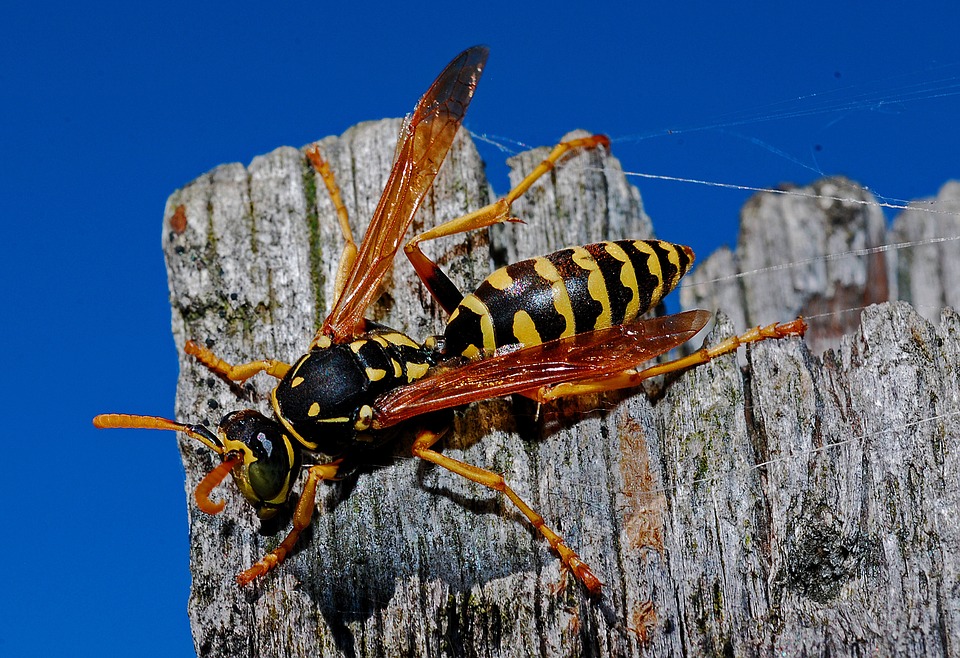 Biologi handlar om alt det som er levande. 
Bio betyr liv og logi betyr lære.
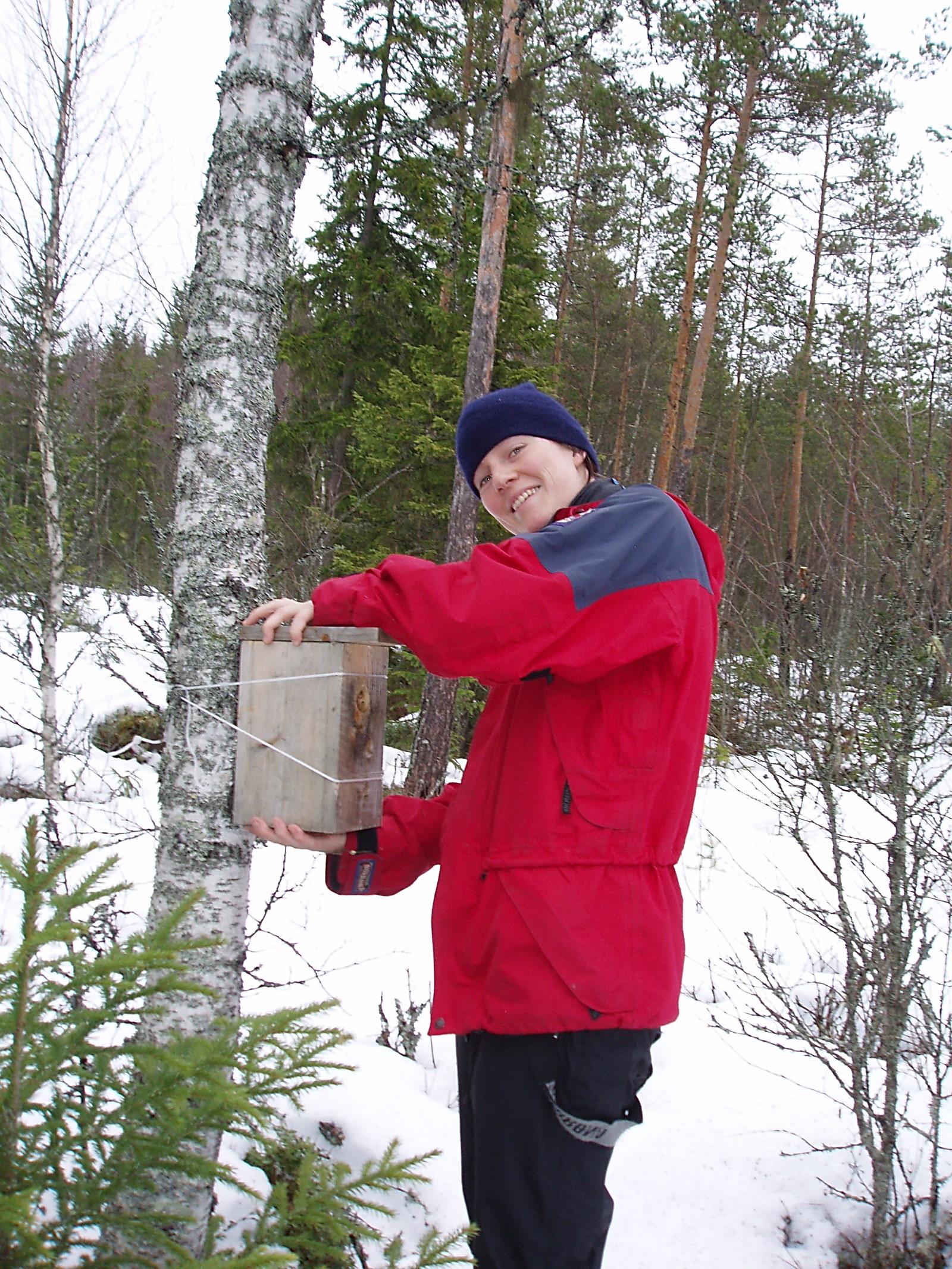 Biologar undersøker korleis det levande er 
bygd opp og fungerer.
Cellebiologar undersøker korleis celler er bygde opp og fungerer.
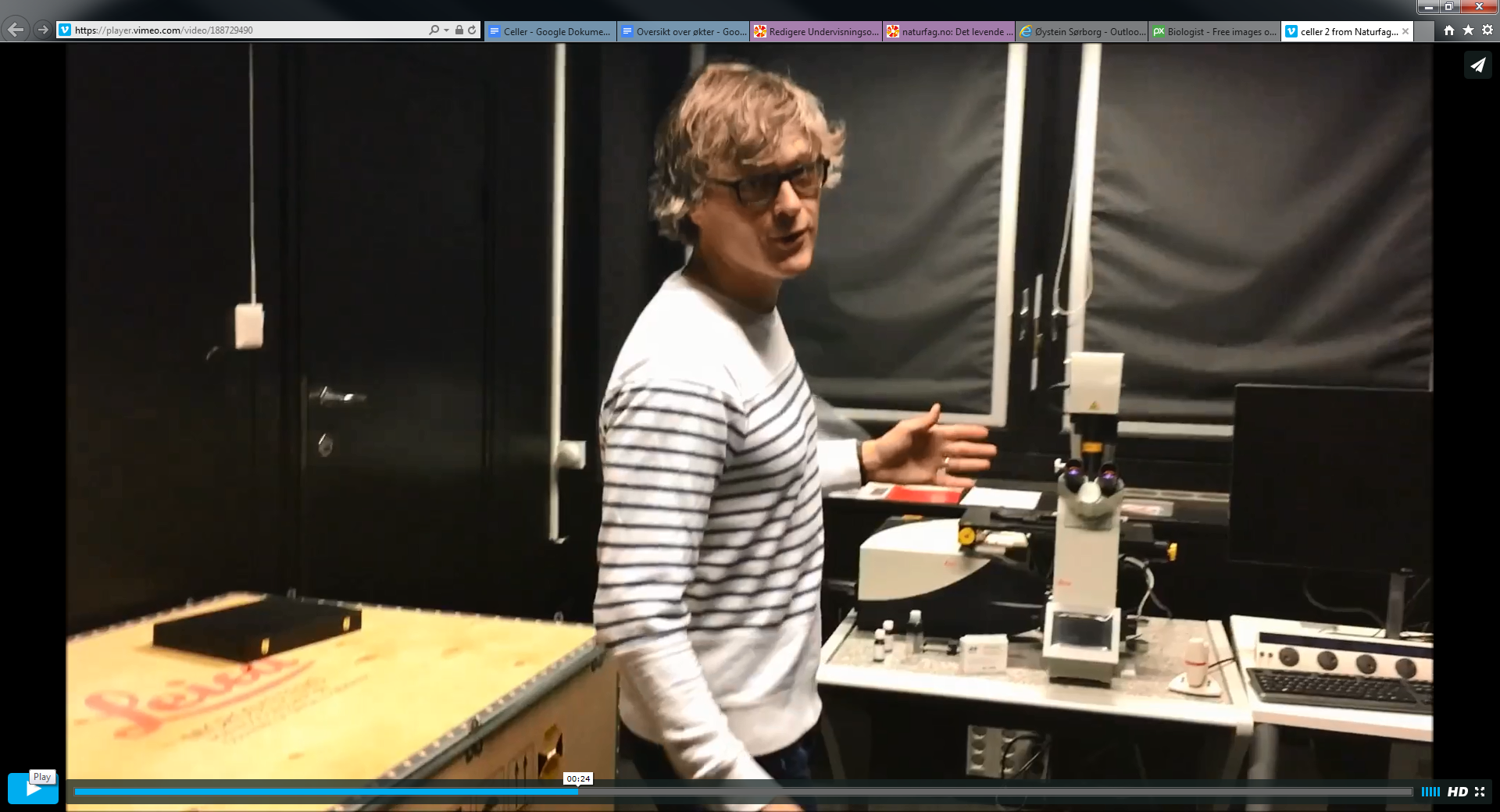 Desse bilda skal de sortere i plante-,
dyre-, sopp- og bakterieceller
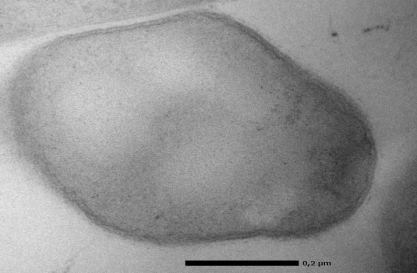 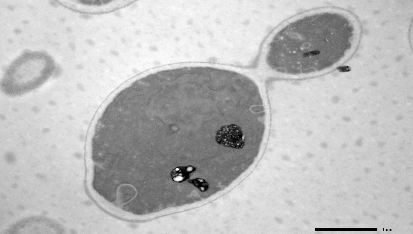 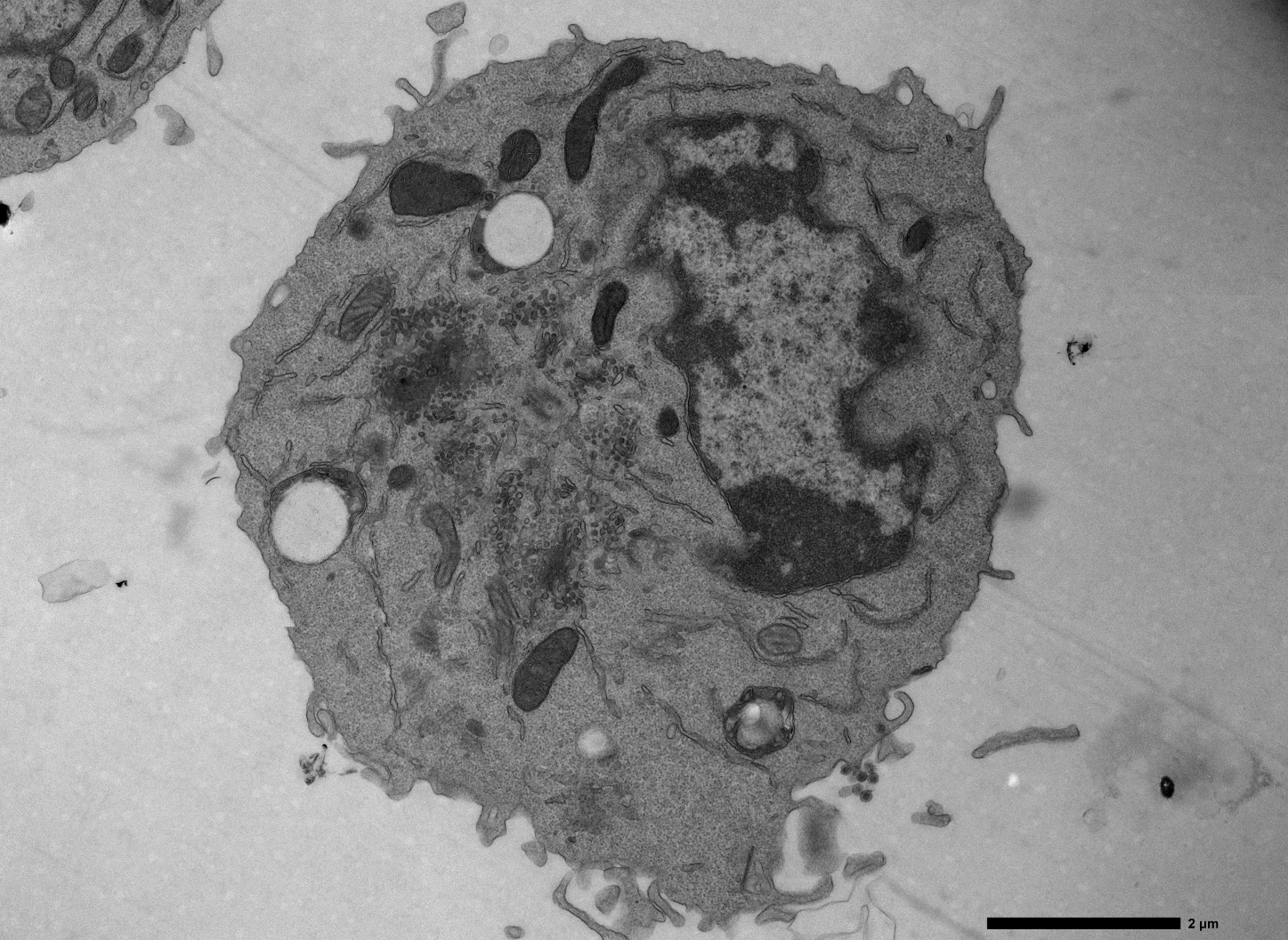 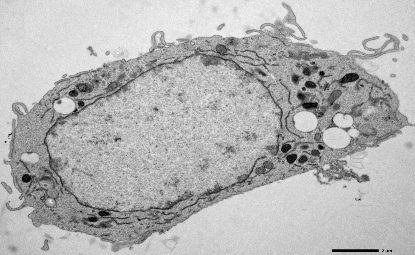 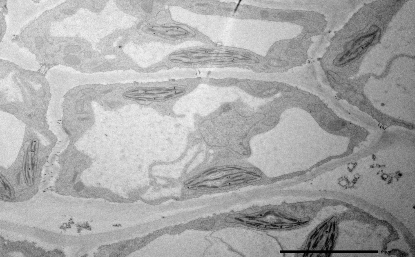 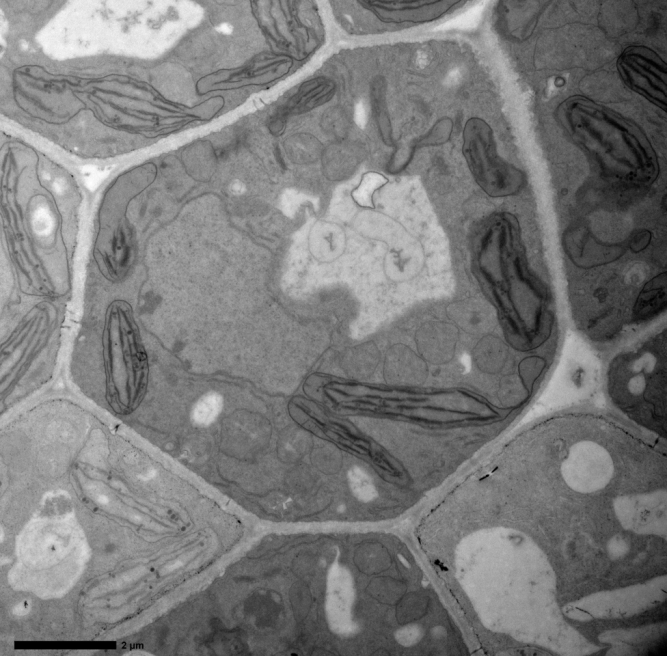 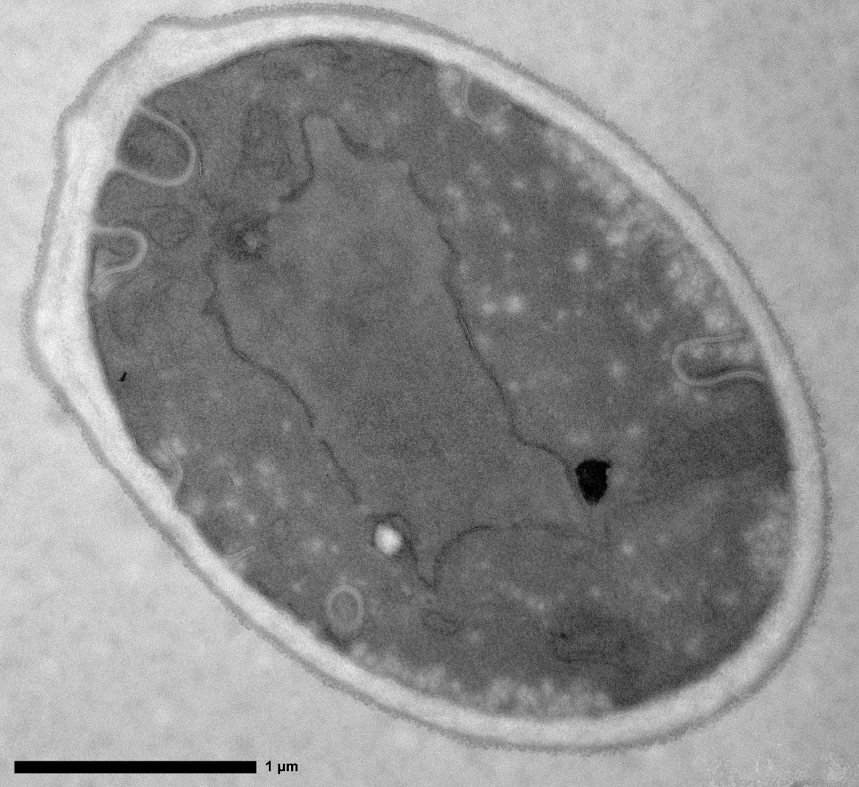 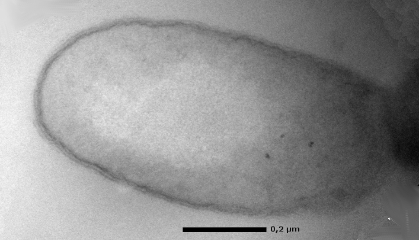 Nøkkelsetningsark
Nøkkelsetningsark
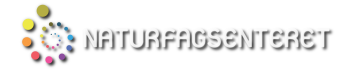 Desse bilda skal de sortere i plante-,
dyre-, sopp- og bakterieceller
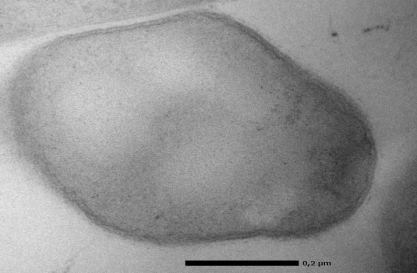 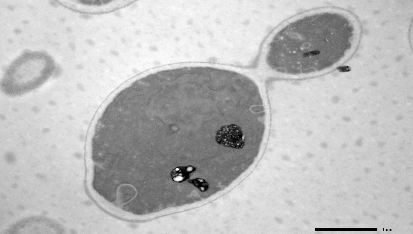 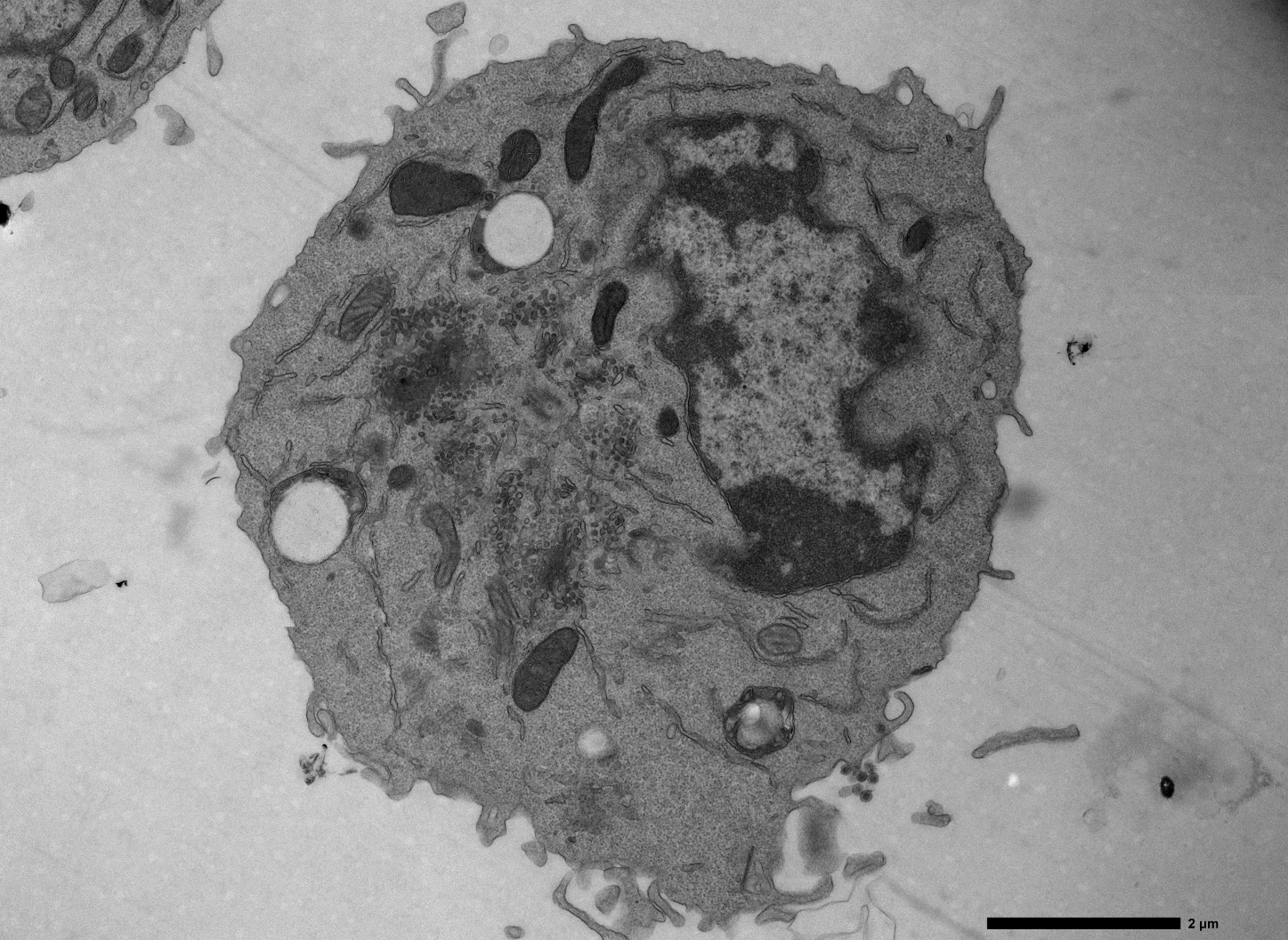 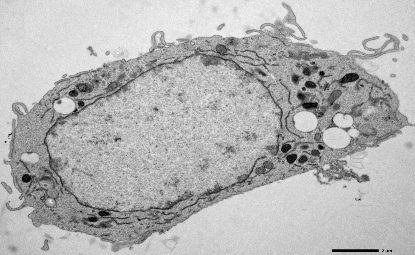 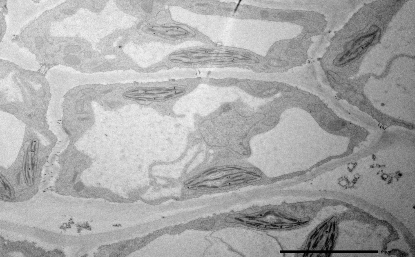 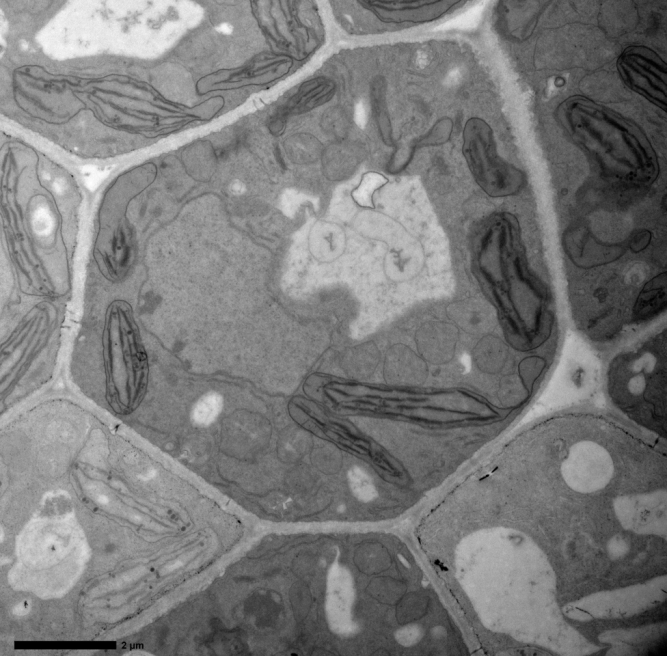 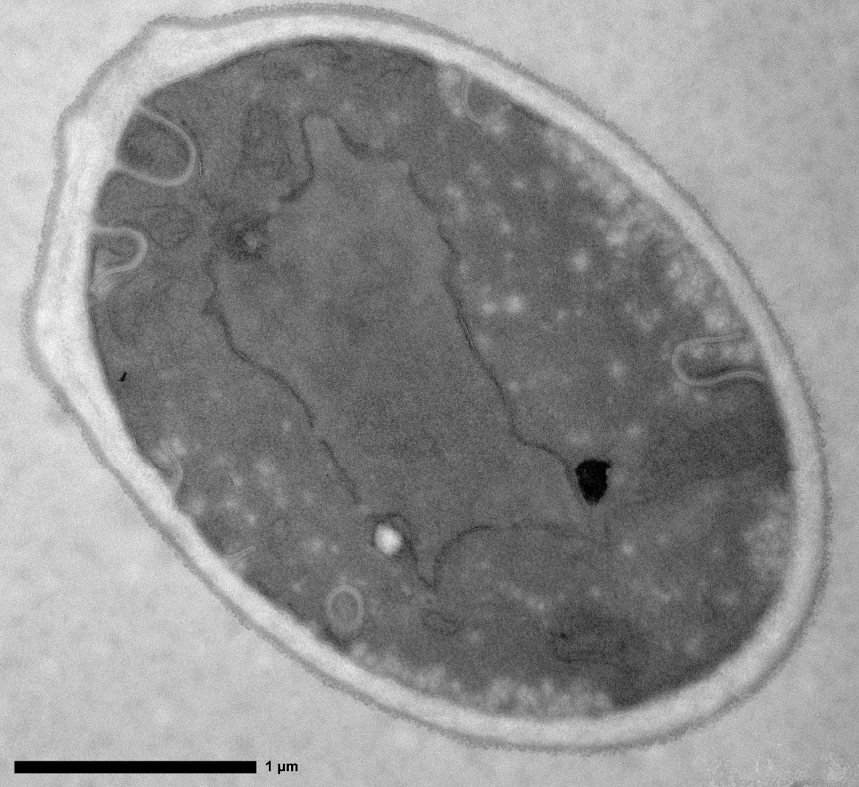 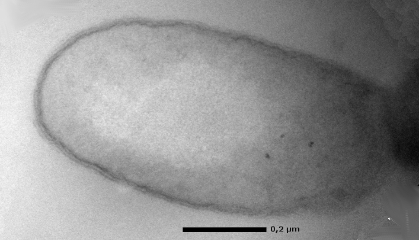 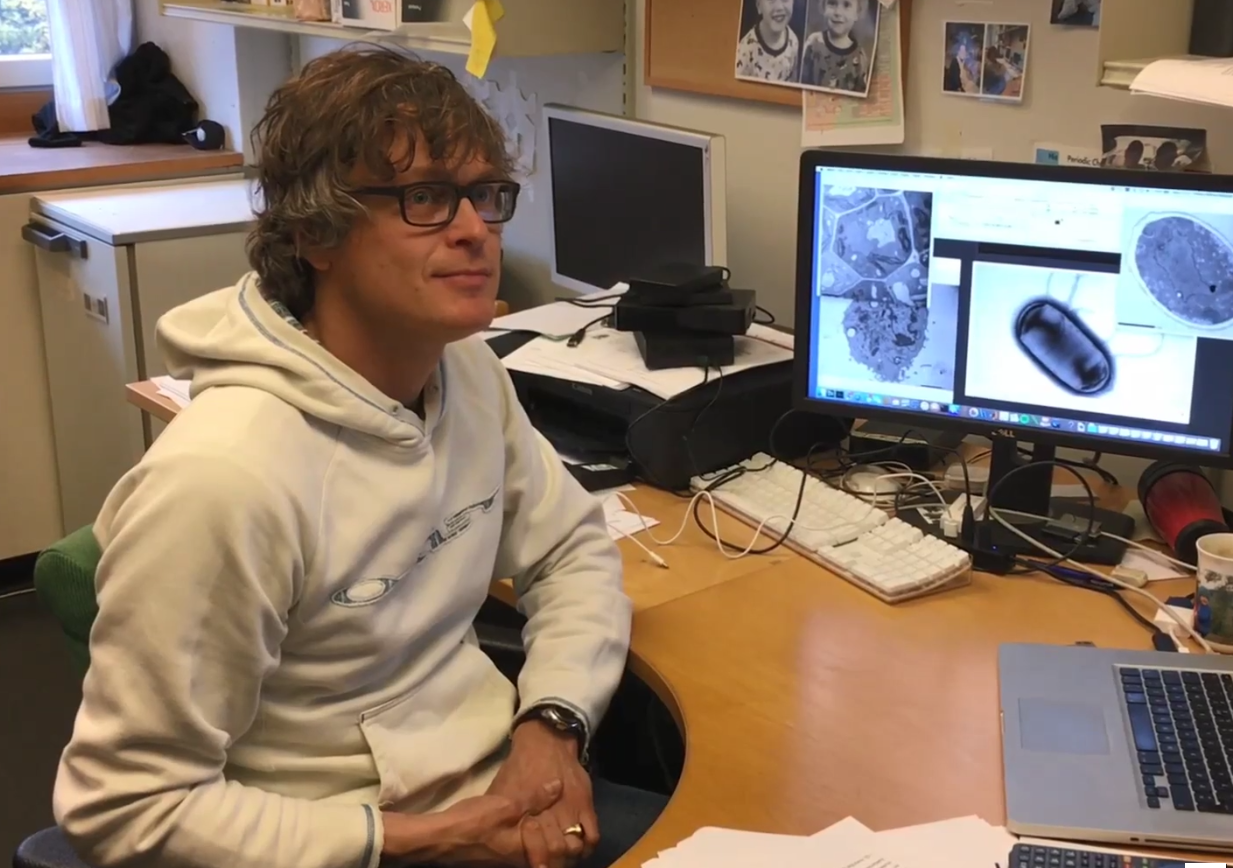 Hjelpemiddel: 
Cellebiolog Frodes kompendium
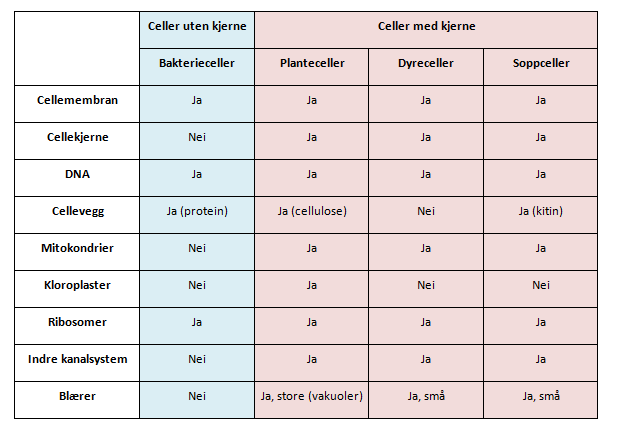 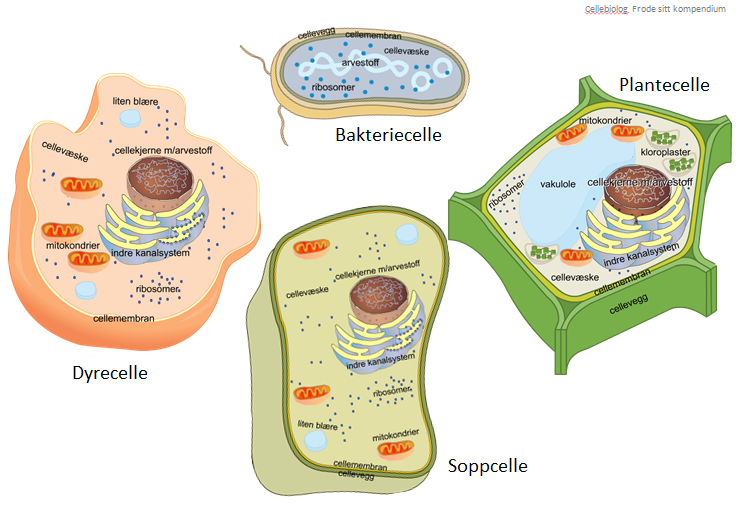 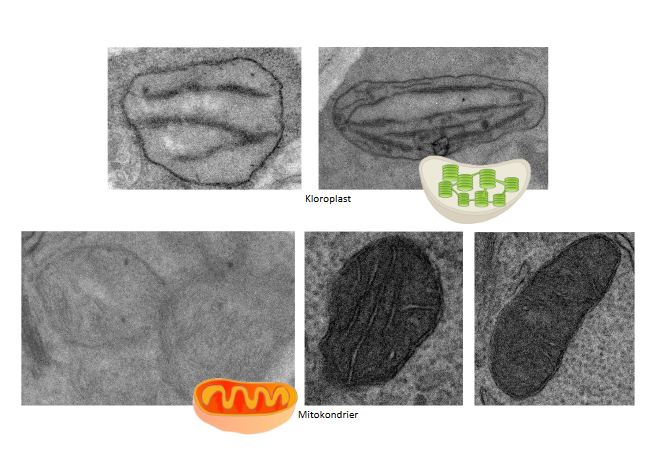 Cellebiolog Frodes kompendium 
Tabell – Kjenneteikn på fire typar celler
Cellebiolog Frodes kompendium 
Tabell – Modellar av dei fire celletypane
Bakteriecelle
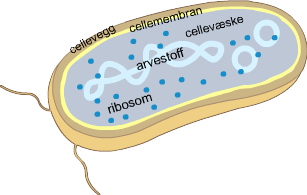 Plantecelle
Dyrecelle
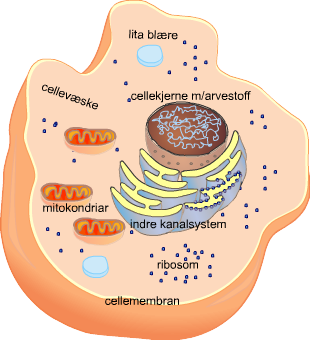 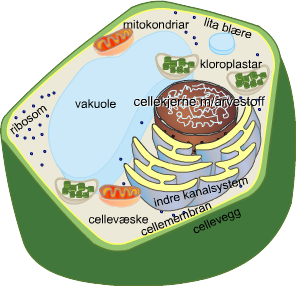 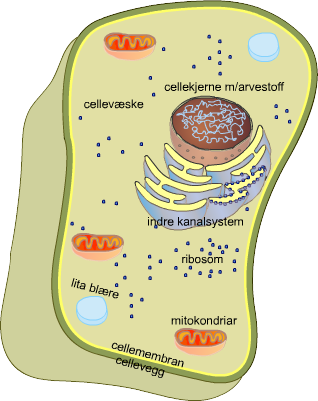 Soppcelle
Cellebiolog Frode sitt kompendium 
Mikroskopbilde av organellar
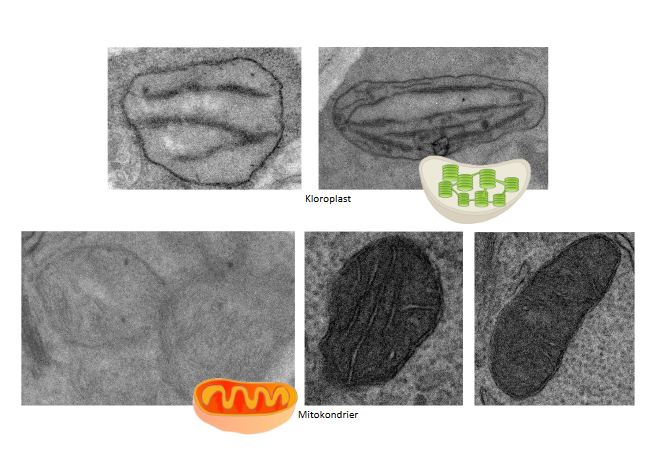 Elevark – Kva type celle?
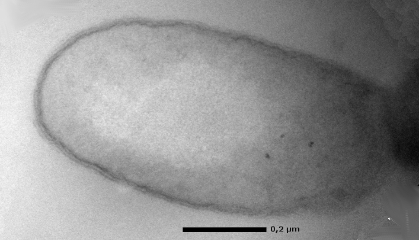 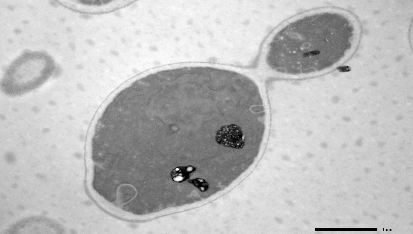 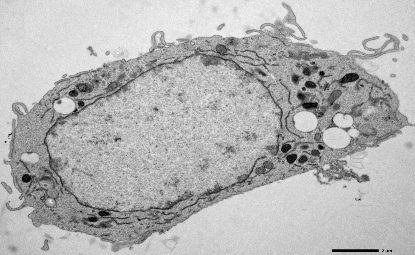 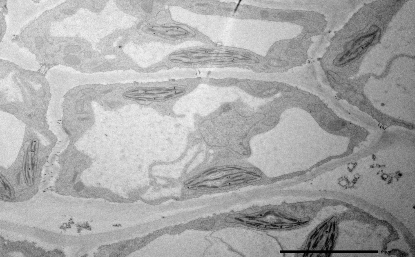 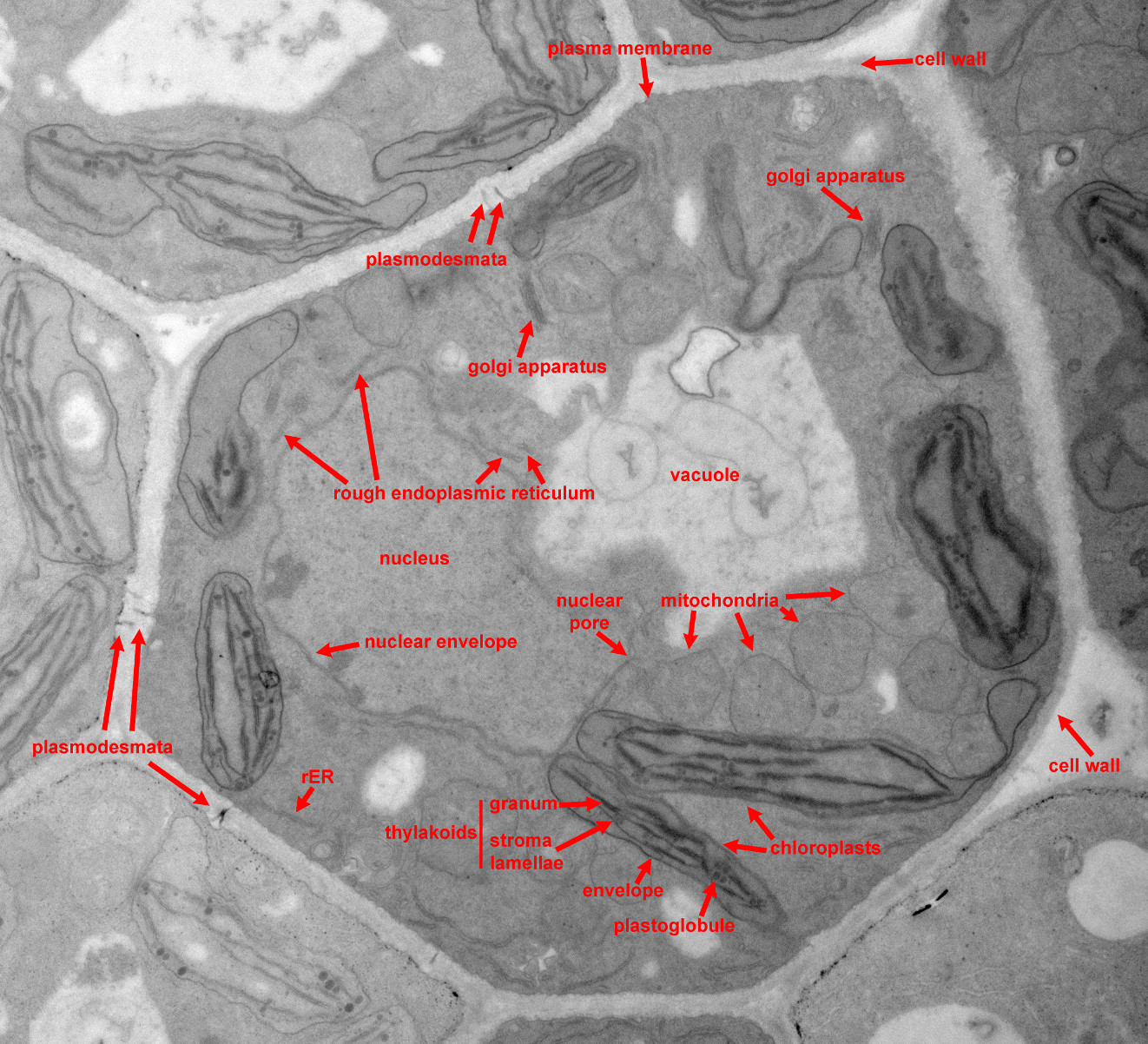 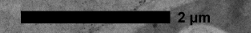 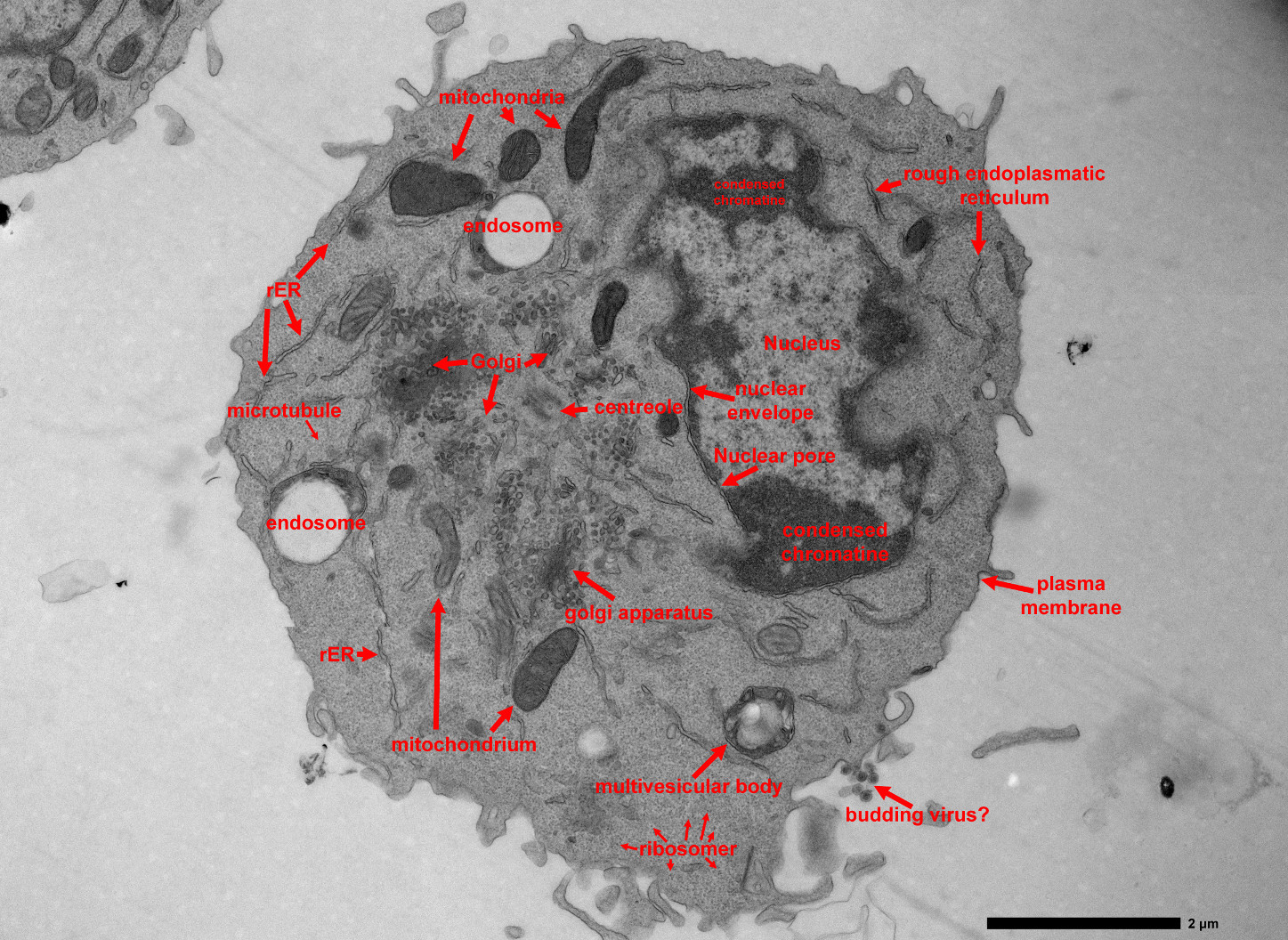 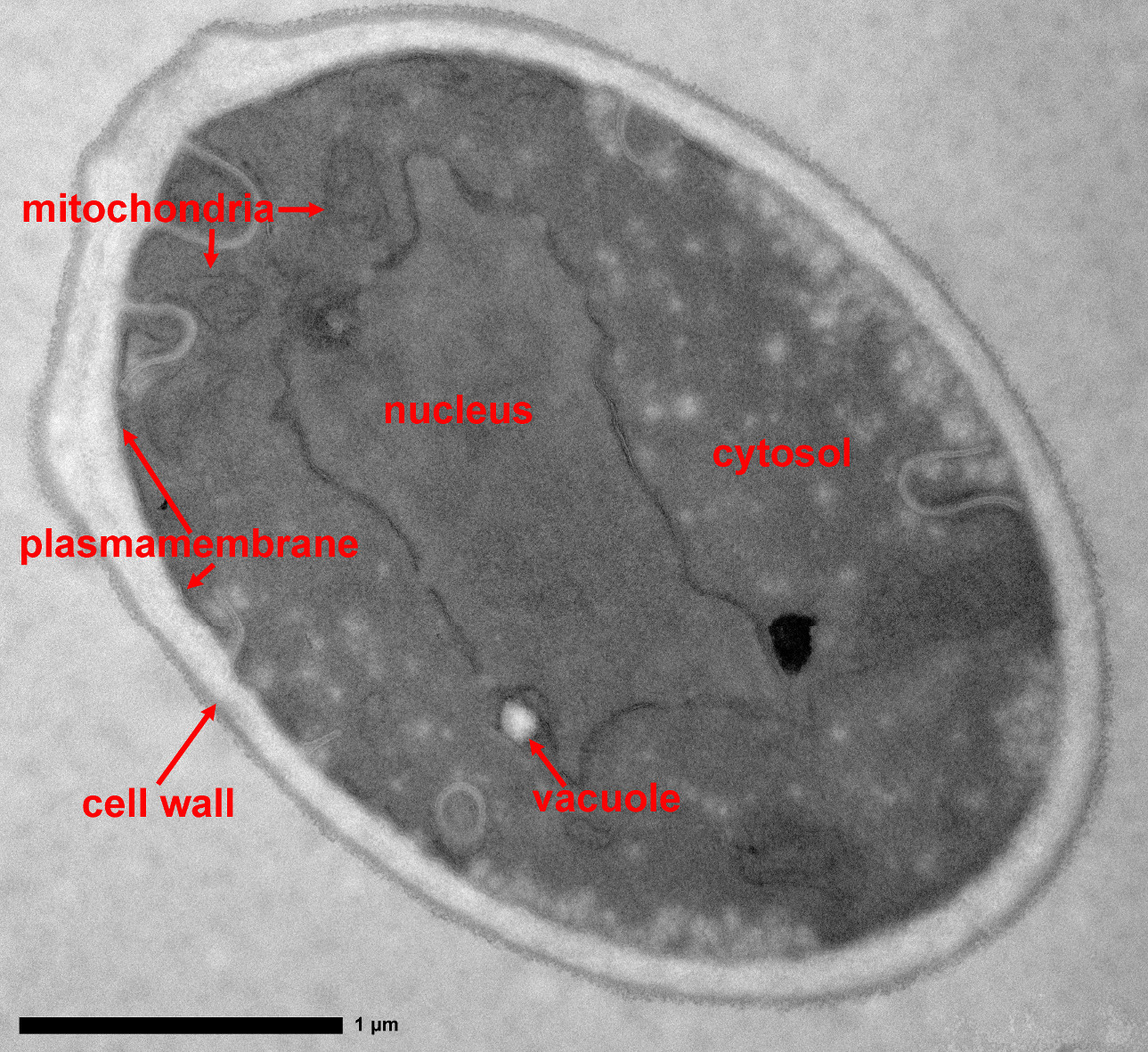 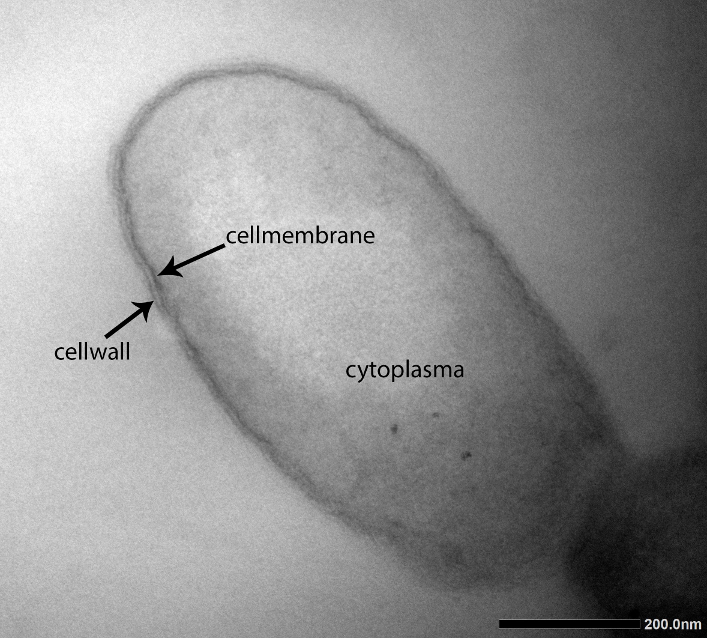 Nøkkelsetningsark
Kva type celle kan ev. meteorittfunnet vere?
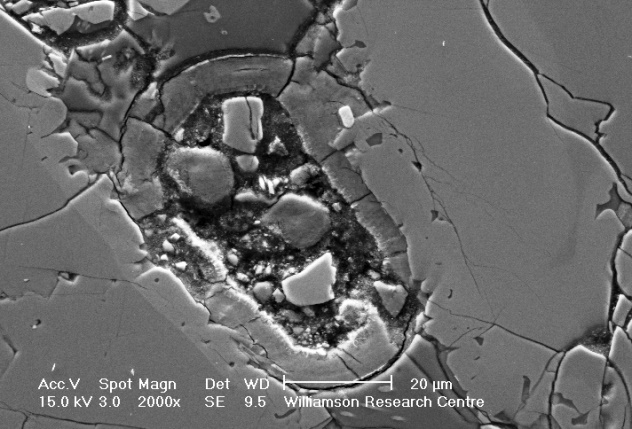 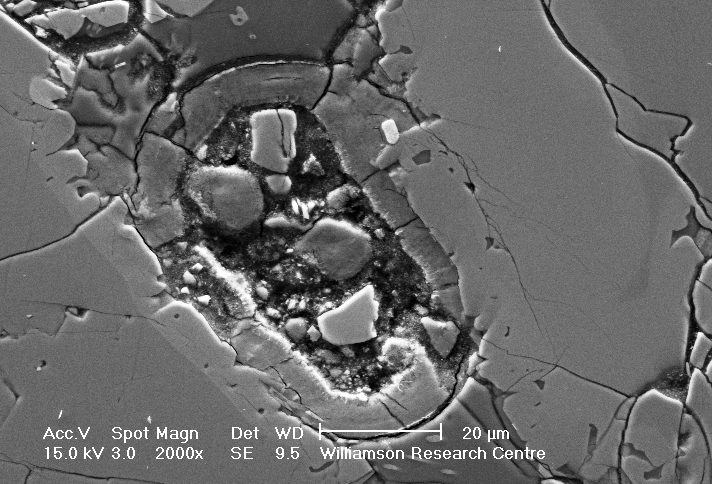 Men…
Meteoritten kjem frå verdsrommet!
Kanskje frå ein planet utan atmosfære? Tyngdekrafta er antakeleg annleis?
Heilt andre temperaturar? Osv.

Er nok ein heilt anna type enn plantecelle, dyrecelle, soppcelle eller bakteriecelle.
Sjå på bildet og bruk fantasien. Viss det er eit cellefossil, kvifor ser han slik ut?